Jamestown Health Department
Agenda

Where Are We Now?

Where Are We Going?

Challenges
Where Are We Now?
Jamestown Family Health Clinic
OVERVIEW
(October 2015 to June 2016)
Total Patients in Epic:  12,000+
Individual Patients Seen YTD: 10,188
Total Visits: 	   37,009
Providers:
	MD/DO: 12
	ARNP:     9
	PA-C:       5
	Counselor:   3
	Pharmacist:  1
Where Are We Now?
Population Demographics
Where Are We Now?
Revenue
Payer Mix: significant increase in Medicaid revenue
Currently have about 34% Medicaid; increased by 10%.
Open to New Medicaid (Apple Health) and Medicare Patients
Medicare and Medicaid Encounter Rates 
	Medicaid: $360
	Medicare: PPS Rate
$160.60 EP  
$214.46 NP/AWV/W2M
Where Are We Now?
Revenue 
Family Medicine
Where Are We Now?
Revenue 
Healthy Aging
Where Are We Now?
Dental

Received 300K Dental Foundation of Washington grant

Added 4 new dental operatories

Added Pediatric Dentist
Where Are We Now?
Tribal Wellness
YTD Home Services

Foot and Nail Care
Respite Care Clients
Respite Care Hours
Home Visits
Transports
Other Services
Phone Calls
Flu Shot Assistance
Jamestown Health Department
Where Are We Going?

Operational Goals

Wellness Program

Policy and Government
Where Are We Going?
Operational Goals

Let’s Improve the Lives of Our Patients

Let’s Inspire and Develop Our People

Without a Margin, There is No Mission
Where Are We Going?
Let’s Improve the Lives of Our Patients

Create Culture of Patient Centered Care

Healthy Hearts Initiative

Improve Patient Experience

QA/Compliance
Where Are We Going?
Let’s Inspire and Develop Our People

FLIP – Frontline Leadership Initiative Program

Give a WOW Program

Create Happy and Dedicated Staff
Where Are We Going?
Without a Margin, There is No Mission

Communicate Goals and Targets

Develop Lean Processes

Increase and Protect Revenue Streams
Where Are We Going?
Tribal Wellness Program

New Diabetes Program

New Community Health Re-design 

Better Communication of Programs

Collaboration of Services
Where Are We Going?
Government and Policy

Active Participation
Northwest Portland Area Indian Health Board
American Indian Health Commission
Olympic Community of Health
Self-Governance

Policy Tracking
Medicaid 1115 Waiver
BHO Waiver
Legal Utilization of Health Net Profit
Jamestown Health Department
Challenges

Population Health Management

Value-Based Reimbursement

How Does a Tribal Health System Fit into Evolving National/State Plans
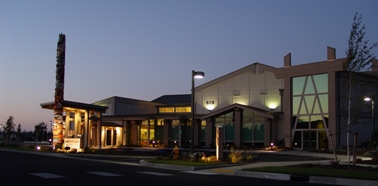